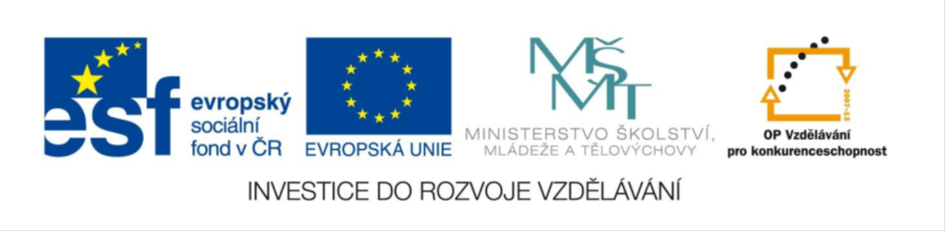 Verb „to have got“
Šablona: VY_32_INOVACE_175_02.01
Autor: Mgr. Iveta Truhlářová
Zdroje: : http://www.helpforenglish.cz/gramatika/slovesa/c2006111902-sloveso-have.html
               http://www.englisch-hilfen.de/en/grammar/have_have_got.htm
Verb „have got“
sloveso HAVE se používá jako sloveso pomocné (např. v předpřítomném čase, či ve vazbě HAVE GOT) i jako sloveso významové (např. ve významu 'mít' či 'dávat si' či 'muset'). Z toho plyne, že se v různých situacích používá různě. Jako pomocné sloveso tvoří např. otázku pomocí inverze (převrácením slovosledu) a zápor pomocí částice NOT. Jako významové sloveso však nikoliv. To se chová jako jakékoliv jiné anglické sloveso, jako např. GO, LIKE, SLEEP
I have got
Tento způsob použití je typický pro britskou angličtinu.
Affirmative sentences - singular
Affirmative sentences - plural
Negative sentences
Interrogative sentences
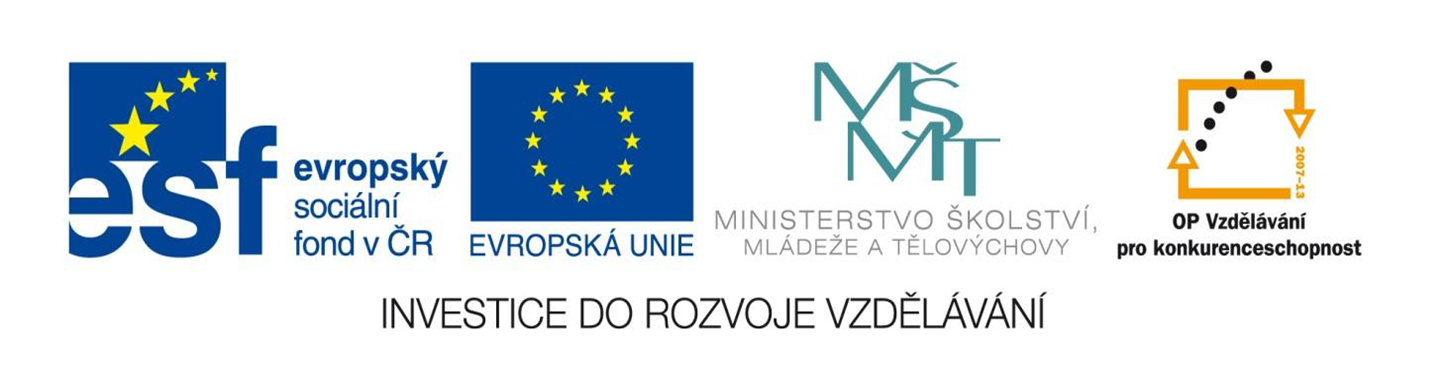 On-line exercises
http://www.ego4u.com/en/cram-up/grammar/simple-present/form/exercises?07
http://englishlearner.com/beginner/have-has-got-1.shtml 
http://www.englisch-hilfen.de/en/exercises/tenses/have_got.htm 
http://englishbee.net/grammar/have-has-got/ex1.htm
http://englishbee.net/grammar/have-has-got/ex2.htm